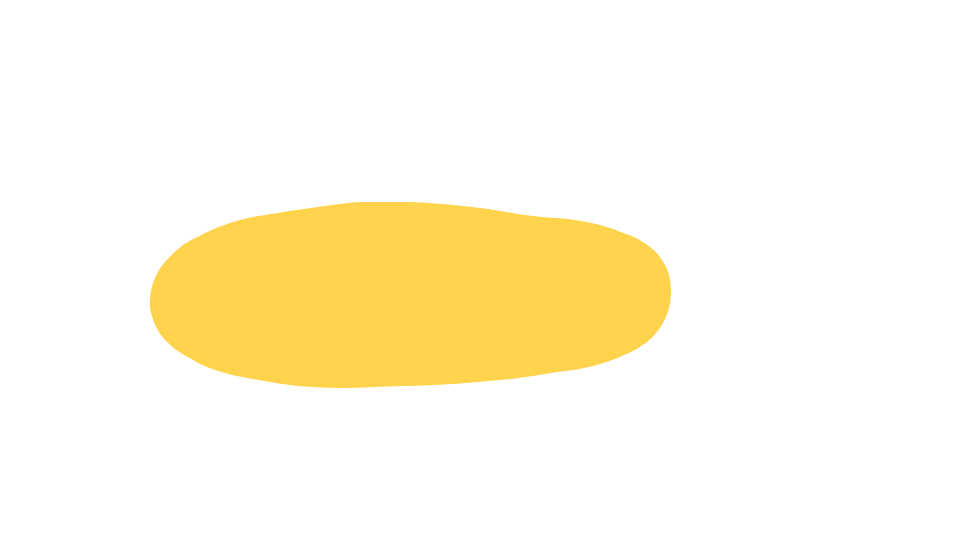 TRỪ SỐ ĐO THỜI GIAN
TRỪ SỐ ĐO THỜI GIAN
TRỪ SỐ ĐO THỜI GIAN
Trang 132
Mục tiêu
Thực hiện được phép trừ hai số đo thời gian.
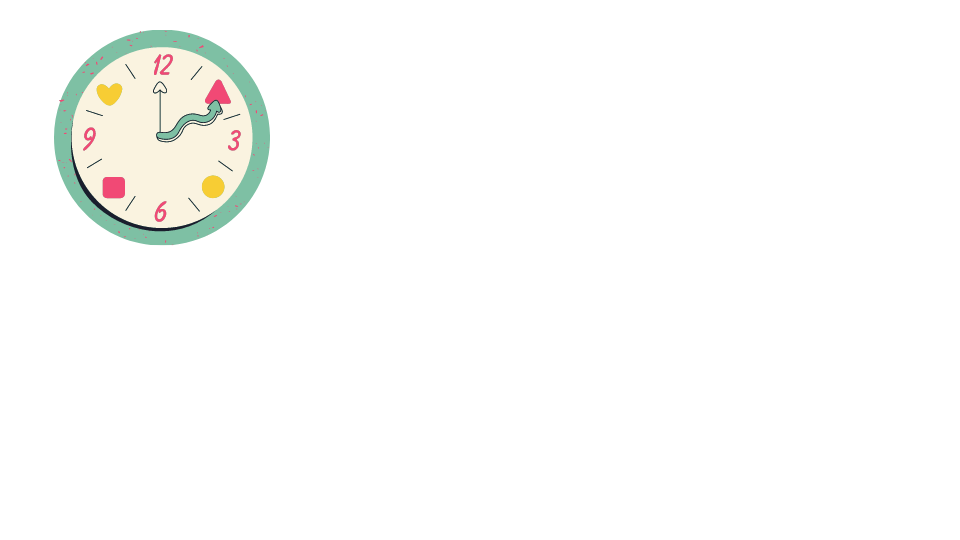 Giải được các bài toán đơn giản về phép trừ hai số đo thời gian.
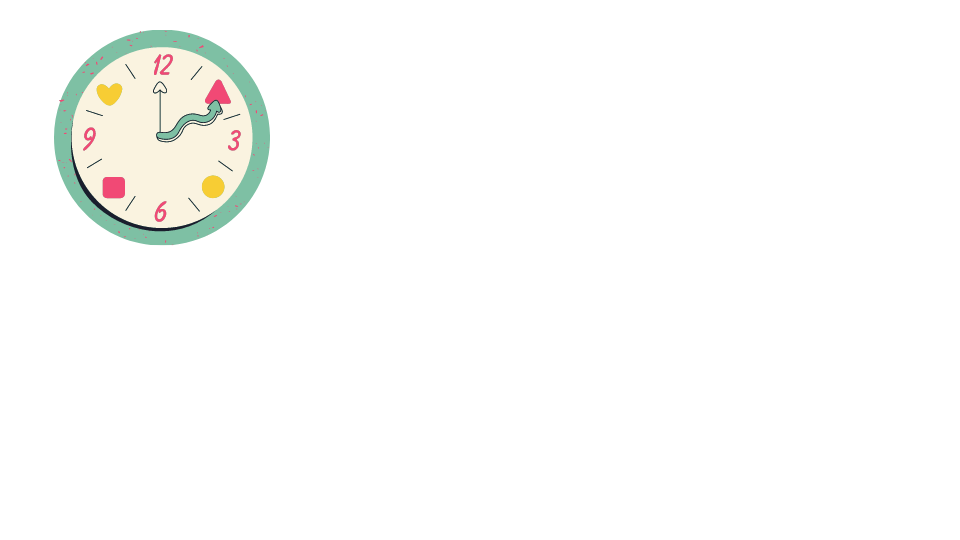 Ví dụ 1: Một ô tô đi từ Huế lúc 13 giờ 10 phút và đến Đà Nẵng lúc 15 giờ 55 phút. Hỏi ô tô đó đi từ Huế đến Đà Nẵng hết bao nhiêu thời gian ?
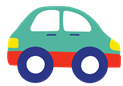 Huế
Đà Nẵng
13 giờ 10 phút
15 giờ 55 phút
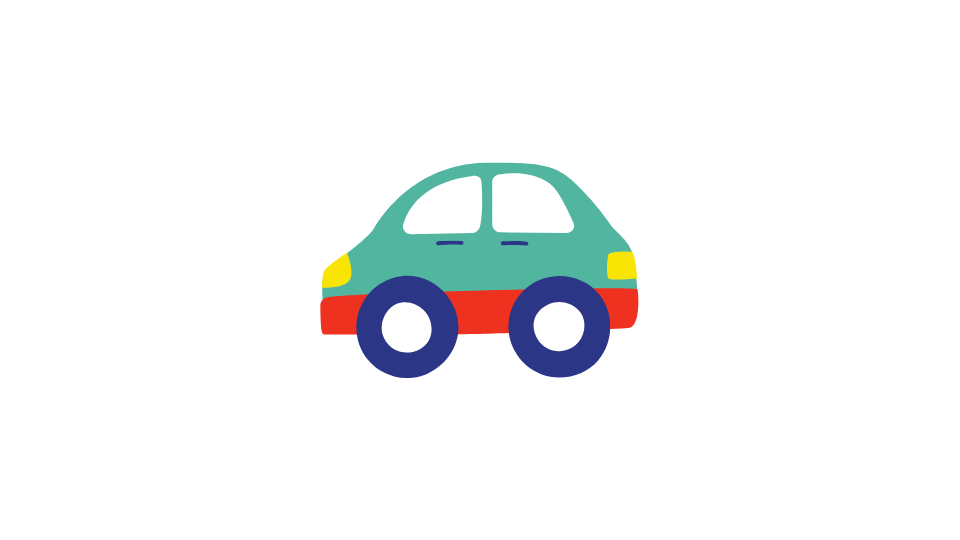 Huế
Đà Nẵng
13 giờ 10 phút
13 giờ 10 phút
15 giờ 55 phút
15 giờ 55 phút
-
Ta cần thực hiện phép trừ:
Muốn tính thời gian ô tô đi từ Huế đến Đà Nẵng, ta làm thế nào?
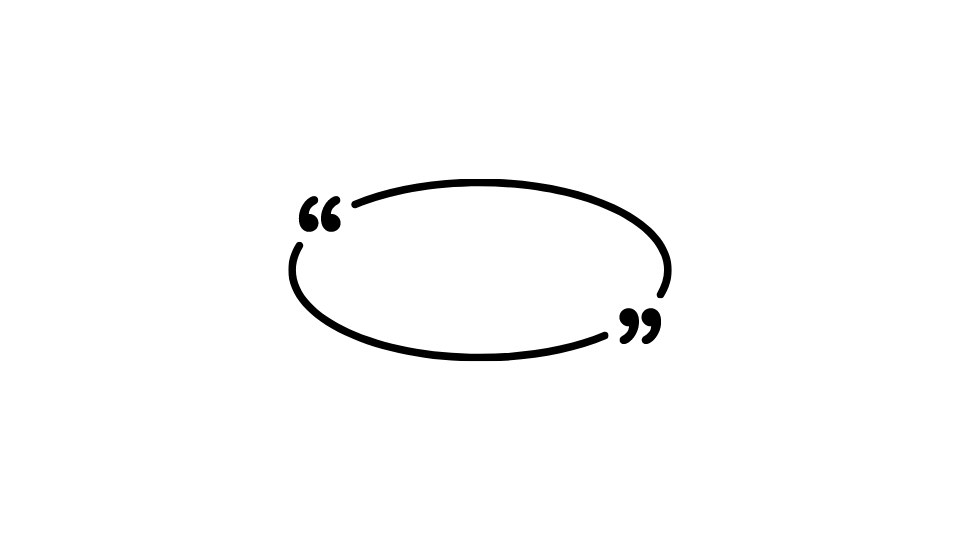 15 giờ 55 phút - 13 giờ 10 phút
Ta đặt tính rồi tính như sau:
15 giờ 55 phút
-
13 giờ 10 phút
45 phút
2 giờ
15 giờ 55 phút - 13 giờ 10 phút = 2 giờ 45 phút.
Vậy:
Ví dụ 2:  Trên cùng một đoạn đường, Hòa chạy hết 3 phút 20 giây, Bình chạy hết 
2 phút 45 giây. Hỏi Bình chạy ít hơn Hòa bao nhiêu giây ?
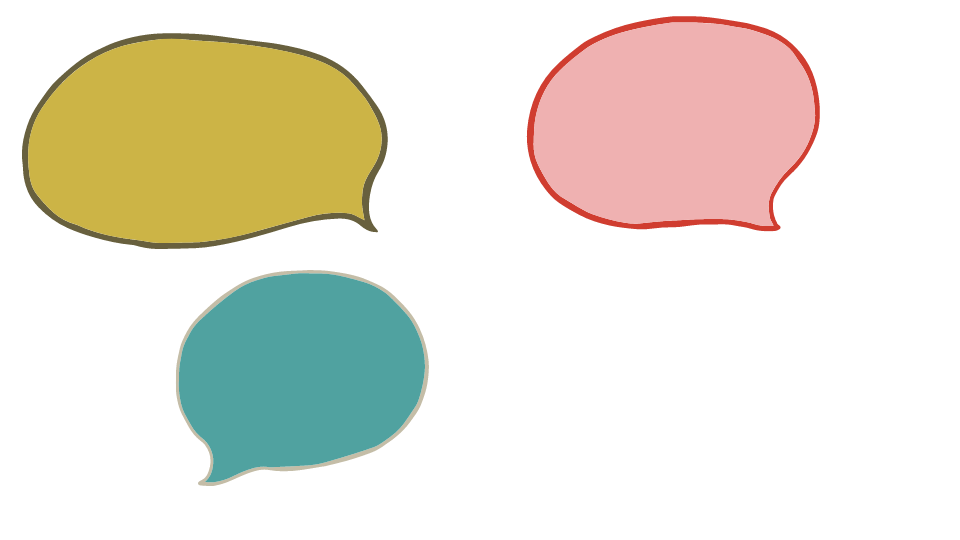 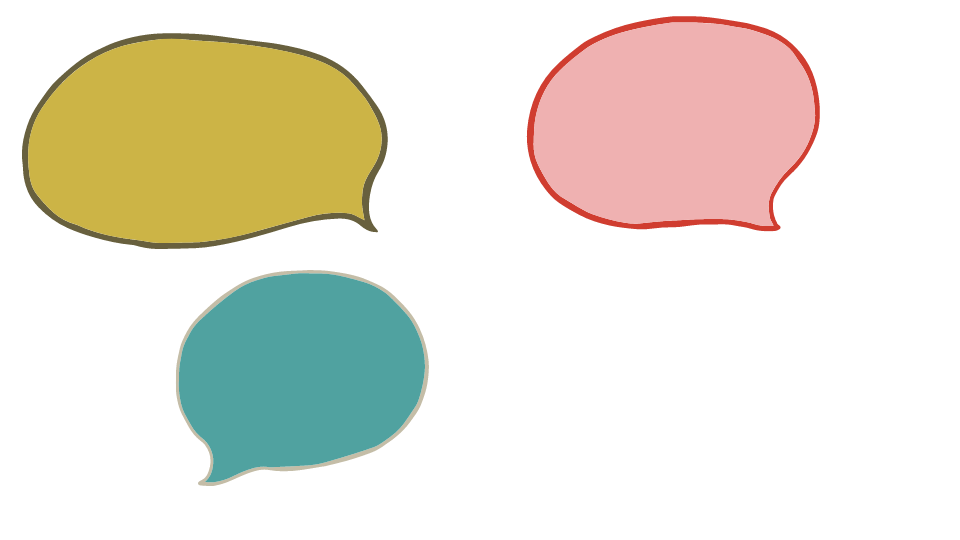 2 phút 45 giây
3 phút 20 giây
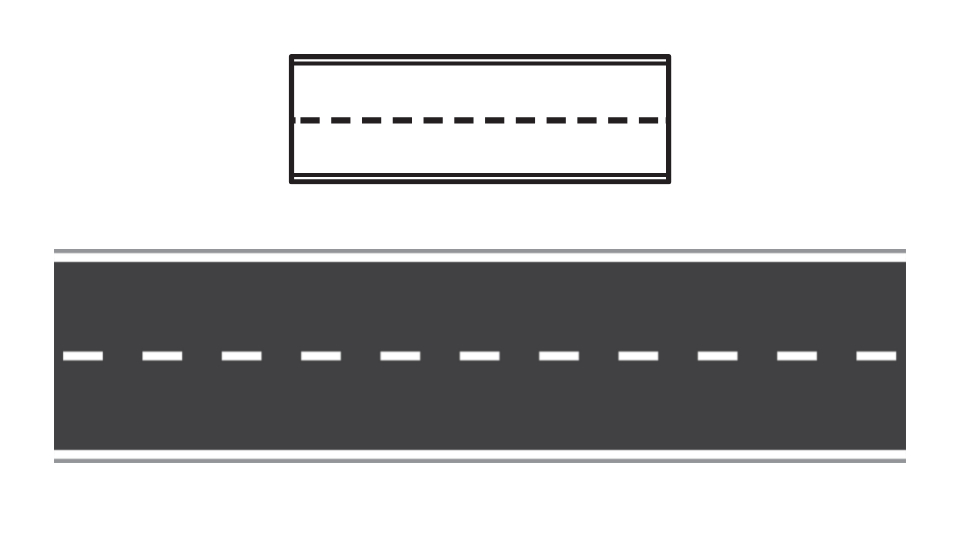 3 phút 20 giây
2 phút 45 giây
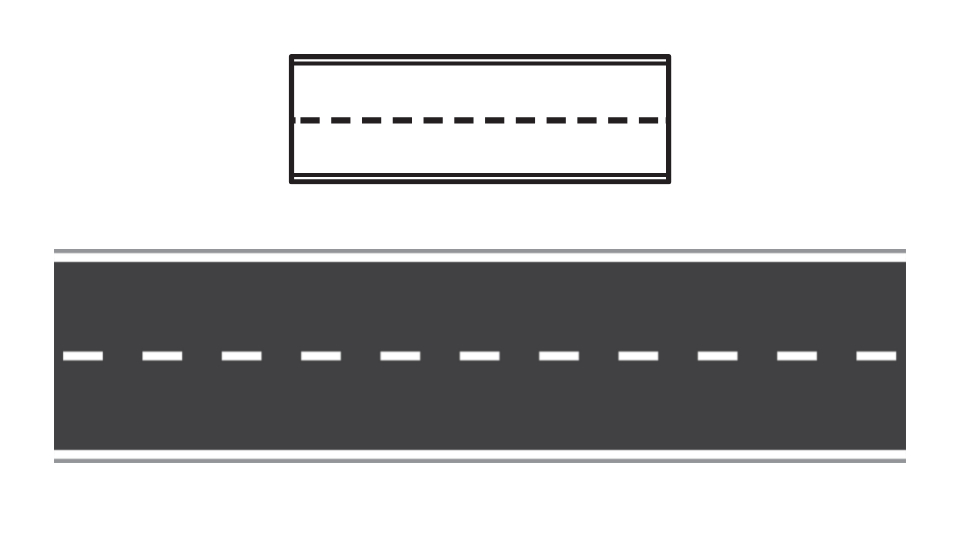 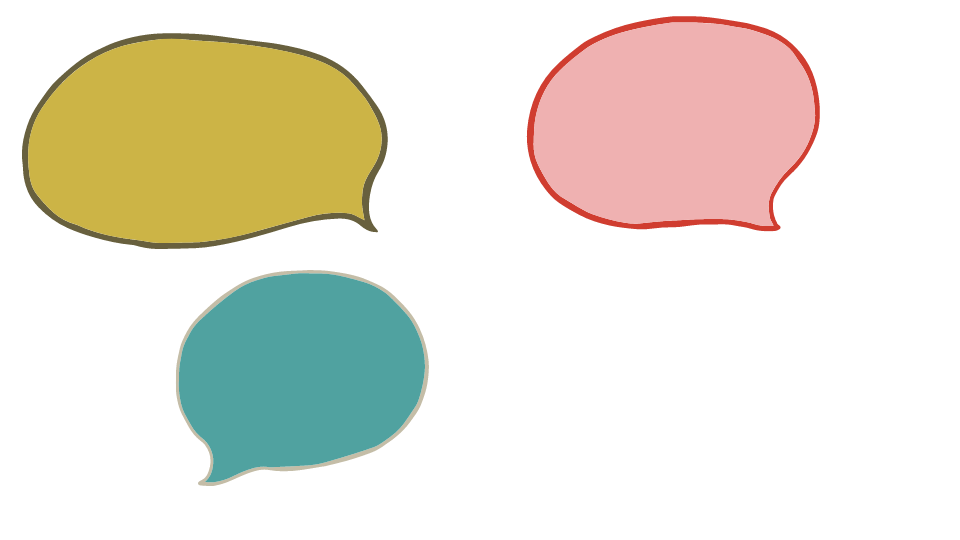 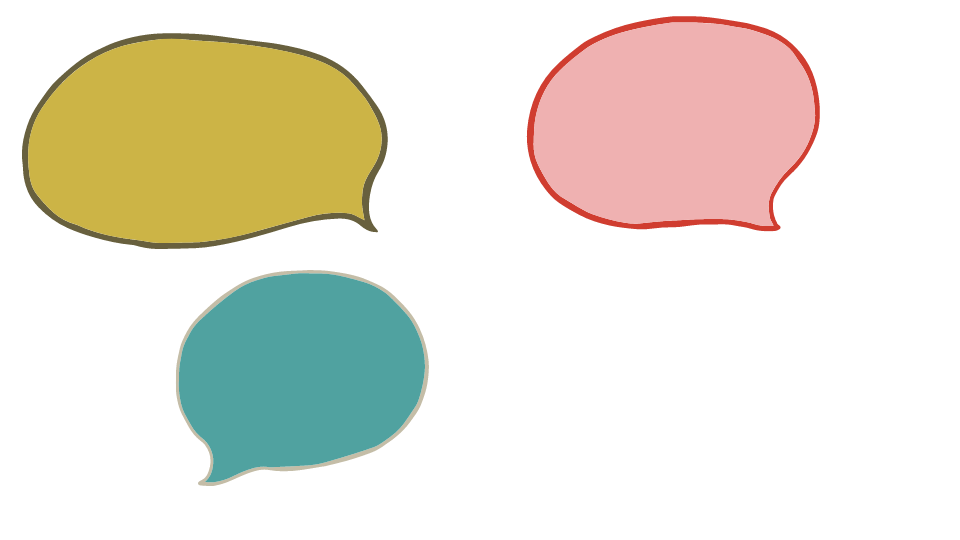 2 phút 45 giây
3 phút 20 giây
Ta cần thực hiện phép trừ:
–
Muốn tìm thời gian Bình chạy ít hơn Hòa, ta làm thế nào?
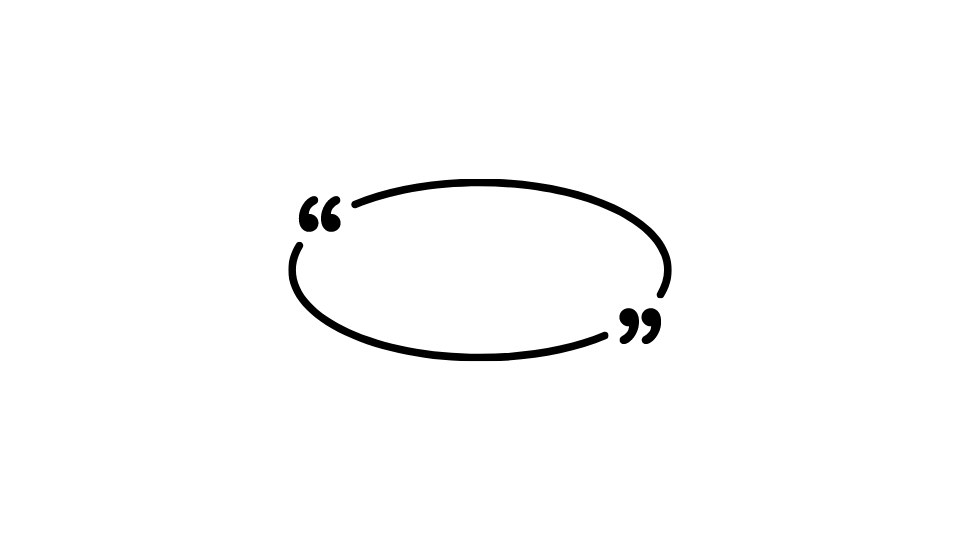 3 phút 20 giây – 2 phút 45 giây
Ta đặt tính rồi tính như sau:
3 phút 20 giây
2 phút 80 giây
-
đổi thành
-
2 phút 45 giây
2 phút 45 giây
35 giây
0 phút
3 phút 20 giây – 2 phút 45 giây = 35 giây
Vậy:
Nhận xét
Khi trừ số đo thời gian, ta trừ theo từng loại đơn vị thời gian.	Trường hợp số đo theo đơn vị ở số bị trừ nhỏ hơn số đo tương ứng ở số trừ thì ta chuyển 1 đơn vị ở hàng lớn hơn liền kề sang đơn vị nhỏ hơn rồi thực hiện phép trừ như bình thường.
Tính:
1
b) 54 phút 21 giây – 21 phút 34 giây
a) 23 phút 25 giây – 15 phút 12 giây
c) 22 giờ 15 phút – 12 giờ 35 phút
a) 23 phút 25 giây – 15 phút 12 giây
23 phút 25 giây
-
15 phút 12 giây
8 phút 13 giây
b) 54 phút 21 giây – 21 phút 34 giây
54 phút 21 giây
53 phút 81 giây
-
-
đổi thành
21 phút 34 giây
21 phút 34 giây
32 phút 47 giây
c) 22 giờ 15 phút – 12 giờ 35 phút
22 giờ 15 phút
21 giờ 75 phút
-
-
đổi thành
12 giờ 35 phút
12 giờ 35 phút
9 giờ 40 phút
Tính:
2
a) 23 ngày 25 giờ – 3 ngày 8 giờ
b) 14 ngày 15 giờ – 3 ngày 17 giờ
c) 13 năm 2 tháng – 8 năm 6 tháng
a) 23 ngày 25 giờ – 3 ngày 8 giờ
23 ngày 25 giờ
-
3 ngày   8 giờ
20 ngày 17 giờ
b) 14 ngày 15 giờ – 3 ngày 17 giờ
14 ngày 15 giờ
13 ngày 39 giờ
-
-
đổi thành
3 ngày 17 giờ
3 ngày 17 giờ
10 ngày 22 giờ
c) 13 năm 2 tháng – 8 năm 6 tháng
13 năm 2 tháng
12 năm 14 tháng
-
-
đổi thành
8 năm   6 tháng
8 năm 6 tháng
4 năm 8 tháng
Một người đi từ A lúc 6 giờ 45 phút và đến B lúc
8 giờ 30 phút. Giữa đường người đó nghỉ 15 phút. Hỏi nếu không kể thời gian nghỉ, người đó đi quãng đường AB hết bao nhiêu thời gian?
3
Nghỉ
A
B
6 giờ 45 phút
15 phút
8 giờ 30 phút
Bài giải
Thời gian người đó đi quãng đường AB, kể cả thời gian nghỉ là:
	8 giờ 30 phút – 6 giờ 45 phút = 1 giờ 45 phút
Thời gian người đó đi quãng đường AB, không kể thời gian nghỉ là:
	1 giờ 45 phút  – 15 phút = 1 giờ 30 phút
			Đáp số: 1 giờ 30 phút.
B
Nghỉ
A
6 giờ 45 phút
15 phút
8 giờ 30 phút
Sau tiết học này, các em đã:
Thực hiện được phép trừ hai số đo thời gian.
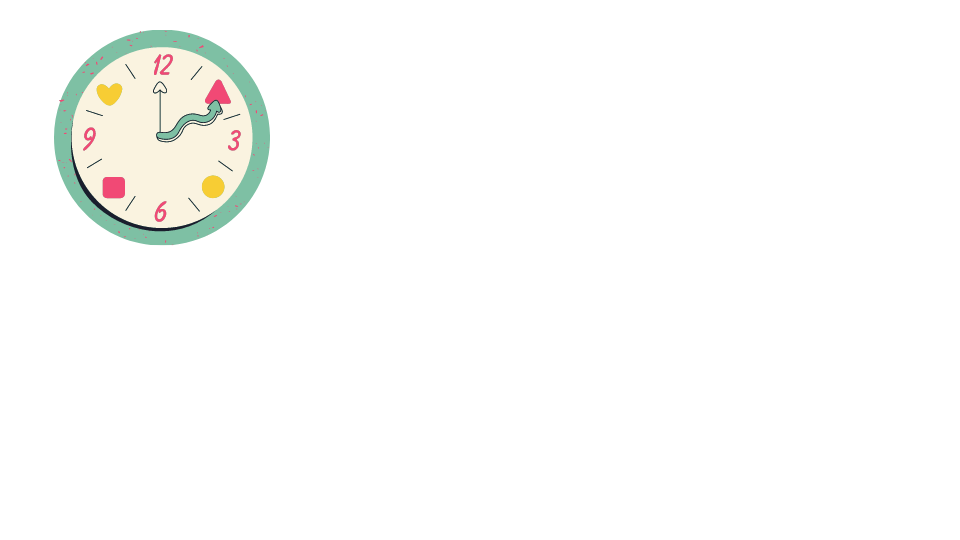 Giải được các bài toán đơn giản về phép trừ hai số đo thời gian.
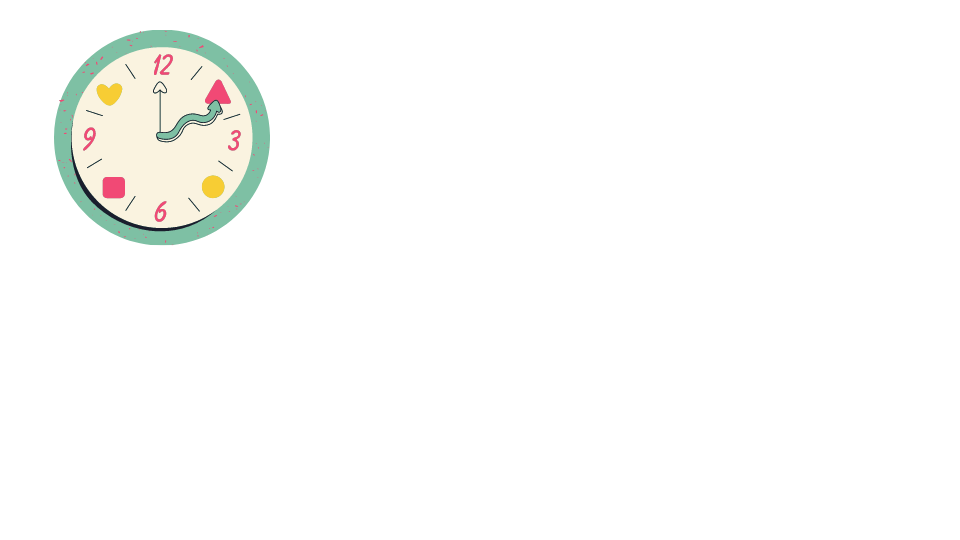